XVI PORTAFOLIO DE INICIATIVA EMPRESARIAL
CAJAS POR SUSCRIPCIÓN CON FINES ECOLÓGICOS PARA JÓVENES ENTRE 18 Y 30 AÑO	S
AULA: AC 1052
Centro de Emprendimiento
1
DATOS DE LOS INTEGRANTES DE EQUIPO
Centro de Emprendimiento
2
DESCRIPCIÓN  DEL NEGOCIO
Las Eco – box, son una cajas con contenido hecho a mano aleatorio, que se puede adquirir por medio de una suscripción a través de nuestra página web. 
Dentro de  las eco – box, puedes encontrar productos como, accesorios, decoración, bolsos, reliquias, etc. 
Nuestra Eco – box tiene como objetivo ayudar a resolver situaciones de riesgo ecológico ambiental, animal y ecológico, por lo cual un porcentaje de nuestras ventas va dirigido al financiamiento de proyectos de esta naturaleza.
Centro de Emprendimiento
3
SUSTITUIR:
Las hojas recicladas por hojas normales
Los eco-box por eco-bags
Cartones normales por cartones reciclados
Peluches de fábrica por peluches artesanales.
Ropa vieja  que se puede reutilizar
REACOMODAR:
Enviar productos que quedaron de envíos pasados.
Tiempo  y precio
Facilidad de envió o cancelación del envio.
Cambio de fecha de entrega de la caja
SCAMPER
COMBINAR:
Con aprendizaje de nuevas lenguas.
Valorar el esfuerzo artesanal (mano de obra).
Juegos de mesa 
Información dinámica sobre ecología.
ELIMINAR:
Cantidad de accesorios (peso por envío).
Combos y ofertas.
Retrasos de entregas por partes de la empresas de transportes.
Envíos con algún producto roto o dañado.
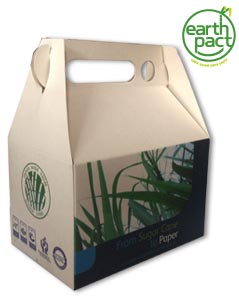 ADAPTAR:
Se podría parecer a la caja de Amazon (Danbo).
Se puede copiar la forma de publicidad y de adquisición.
El tamaño de la caja y de los productos en su interior dependerá del costo.
PROPONER:
En la industria culinaria.
En la industria de la moda y belleza (cosméticos y prendas ecológicas).
Por temporadas 
Feriados y fechas especiales (Navidad, Año Nuevo, etc.)
MODIFICAR:
La forma de entrega en lugar exacto donde te encuentres 
Forma de pago por cuotas (sin intereses).
Por cada compra hacer una donación.
Cajas personalizadas.
Ofertas exclusivas por  opiniones acerca de cajas recibidas anteriormente
Centro de Emprendimiento
4
MODELO DE NEGOCIO LEAN CANVAS
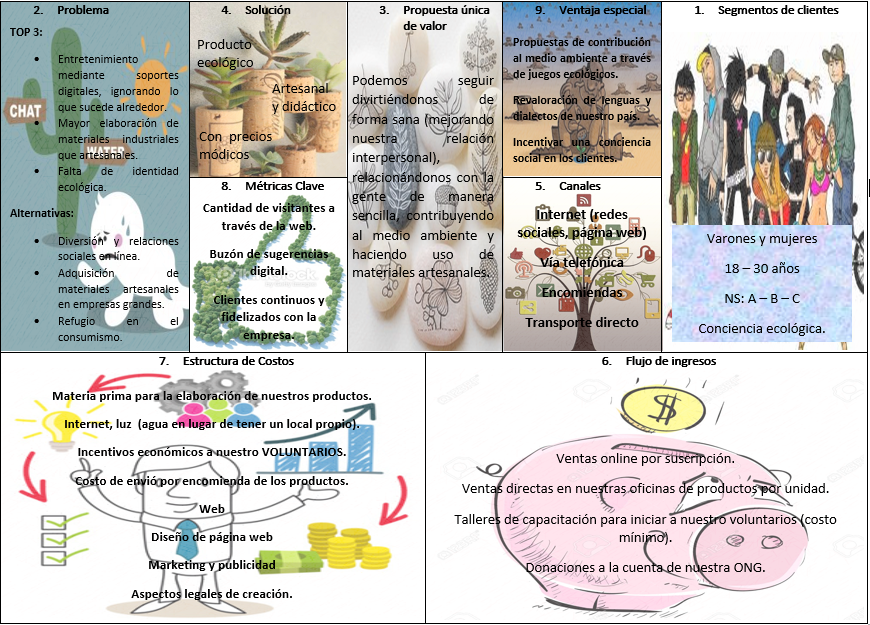 Centro de Emprendimiento
5
CAJAS POR SUSCRIPCIÓN CON FINES ECOLÓGICOS 
PARA JÓVENES  ENTRE 18 Y 30 AÑOS
Centro de Emprendimiento
6
Centro de Emprendimiento
7